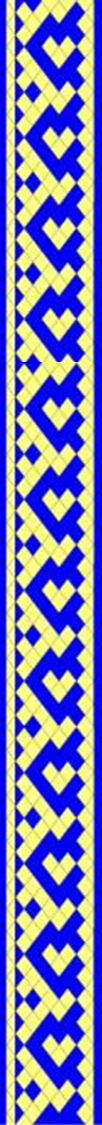 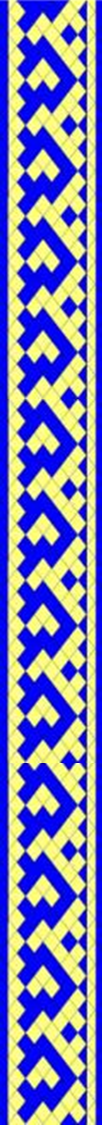 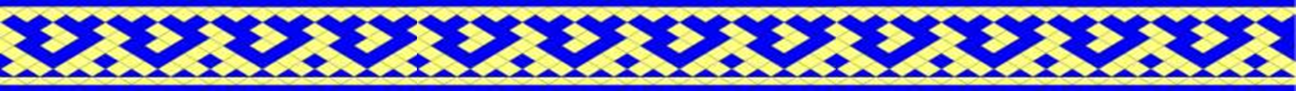 Муниципальное автономное дошкольное образовательное учреждение 
Белоярского района « Детский сад «Оленёнок» с. Казым»
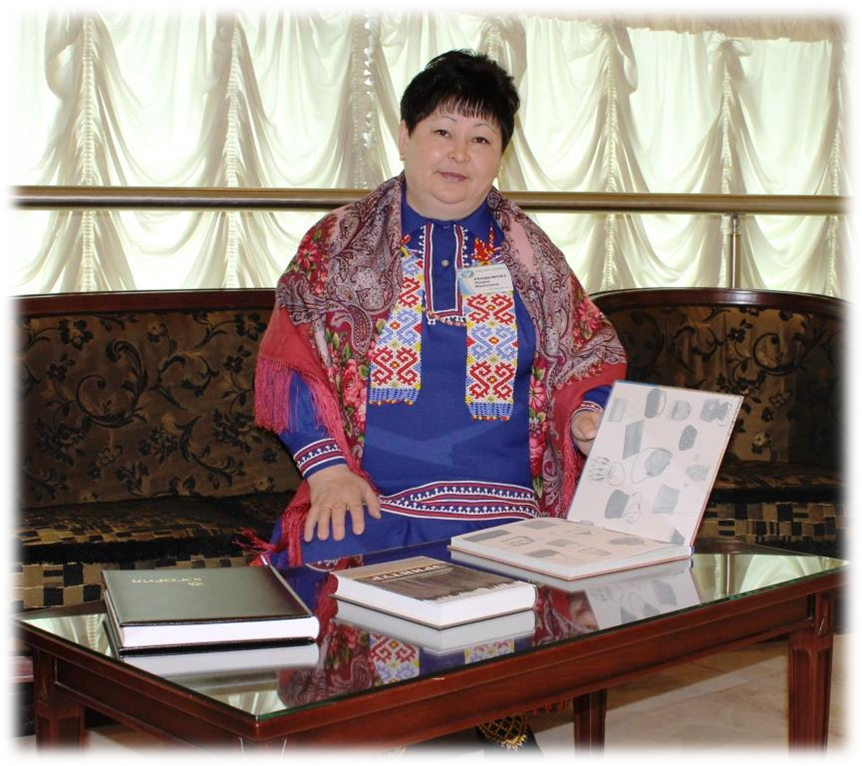 Моя 
педагогическая находка 
«Метод языкового погружения»
Рандымова Лидия Ивановна, 
воспитатель высшей категории
с. Казым, июнь, 2023 год
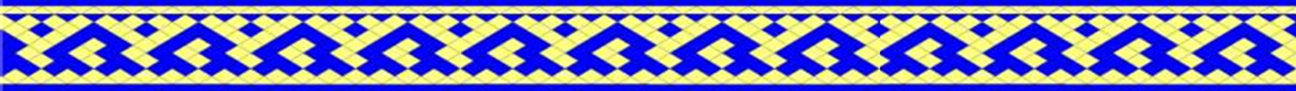 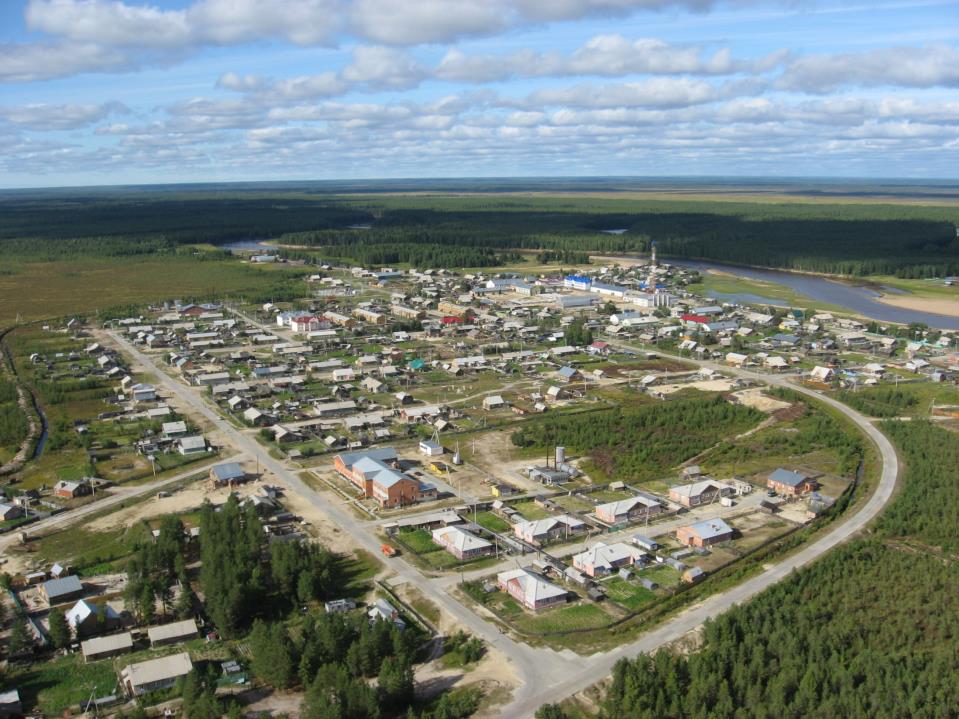 КАЗЫМ
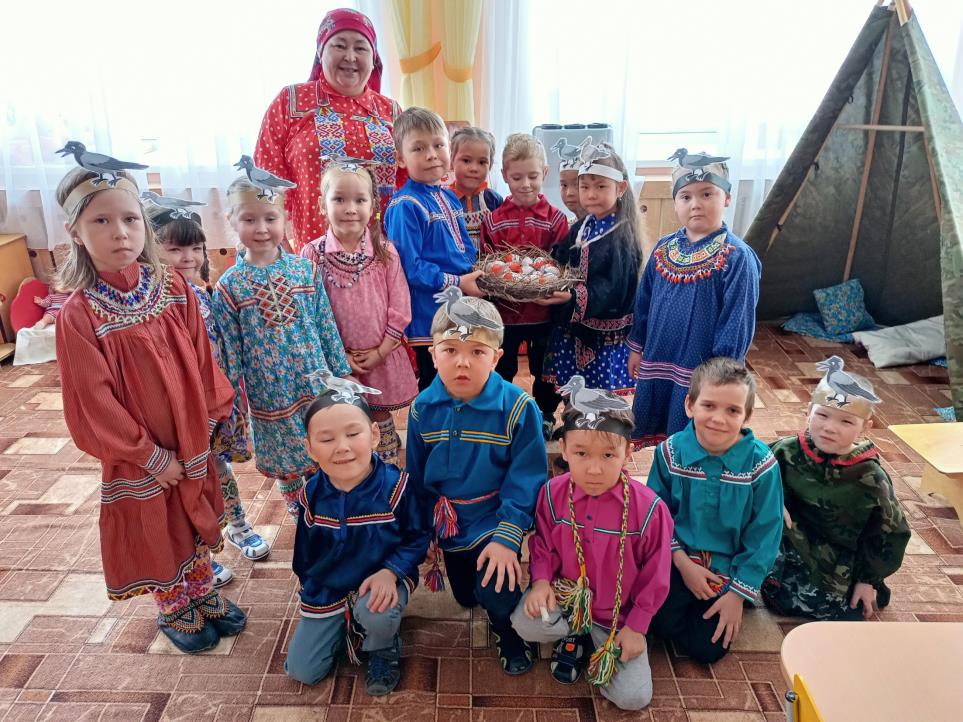 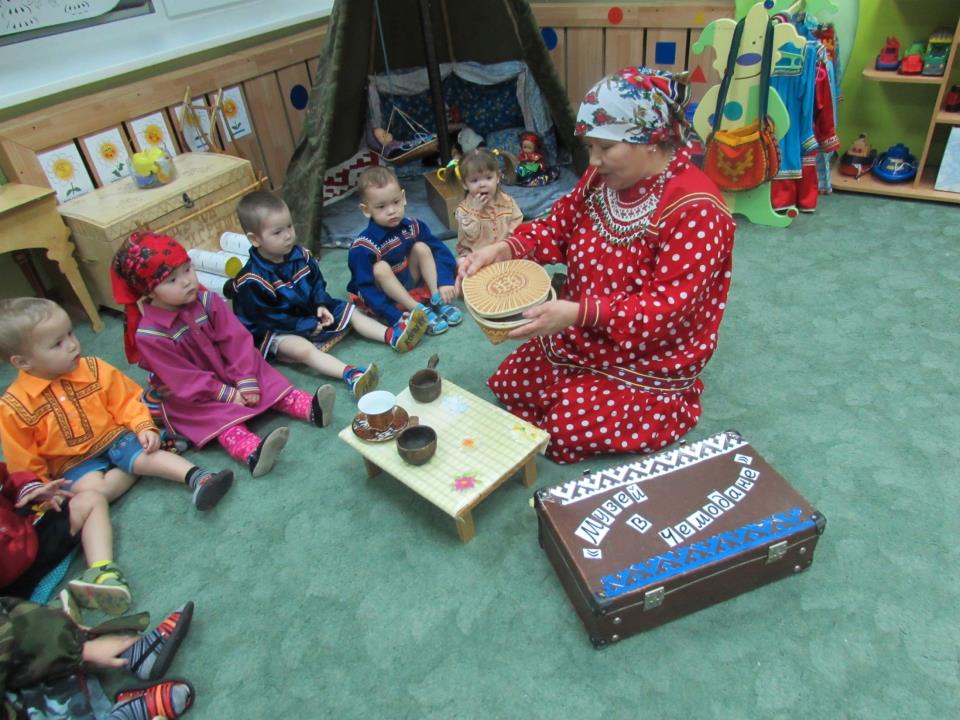 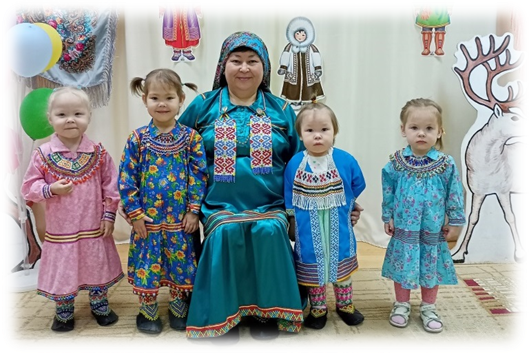 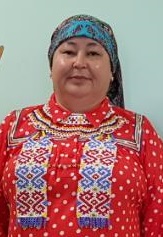